Nicolas J, Pitaro NL, Vogel B, Mehran R
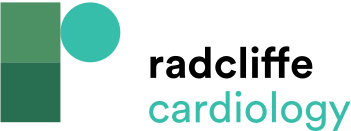 Intersection of Artificial Intelligence with Interventional Cardiology
Citation: Interventional Cardiology 2023;18:e17.
https://doi.org/10.15420/icr.2022.22
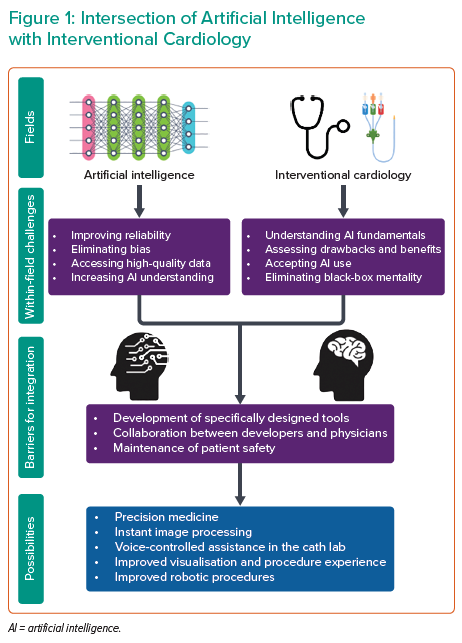